Accessibility & ctcLink Open Forum
April 8, 2024
1
Agenda
Welcome
PeopleTools 8.61
Service desk tickets/Oracle service requests
College sharing
Terms and Definitions
2
PeopleTools 8.61
Review of Accessibility Image Overview Document. 
Going live on 4/26/25.
One new feature is the new accessibility button in the top menu.
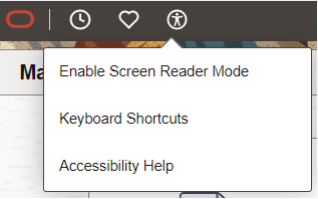 3
[Speaker Notes: PeopleTools > Utilities > Administration > Define Accessibility Help]
College Sharing
Submit ideas for future forum meetings through our online submission form
4
ctcLink Accessibility Web Page
ctcLink Accessibility web page
Accessibility reviews
Image overview documents
PeopleSoft Update Manager (PUM) images are released periodically to update and add new features
Oracle VPATs and third-party VPATs
Glossary of terms
5
Forum Information
Accessibility and ctcLink Open Forum
Next meeting – May 13, 2025 11:00 am to Noon.
6
End of Presentation
The following slides have the status of the open accessibility issues that we are working with vendors on resolving.
7
Service Desk Tickets/Oracle Service Requests – Campus Solutions
CS Make a Payment Page
Enhancement request approved to change from classic to fluid page. Development is in progress.
CS Academic Advisement Report – incorrect PDF tags
Fix was supposed to be delivered in CS Image 26.  There was a duplicate CSS declaration on the HTML academic progress fluid page and that was corrected.  They did not make any updates to the PDF though, so we pushed back and asked that to be done. 
Mark-up for 'Add' button incorrect creating WCAG violation
Oracle has accepted this as a bug and development is working on it now.
8
Service Desk Tickets/Oracle Service Requests – Human Capital Management
HCM Enter Time Page. 
For the focus issue when switching between elapsed time and punch time, Oracle has agreed that it is a bug and will begin working on a resolution
Fix will be available in PeopleTools 8.60.
HCM Configurable headers
Working on development to use configurable headers to resolve the problem of users not being able to distinguish between two jobs with the same job title on the time pages.
9
Service Desk Tickets/Oracle Service Requests – Human Capital Management
HCM W-2 PDF 
JAWS reads "colon Y" after cell header in Box 13
SR is open for this issue.
Oracle development is still working on a fix.
In Firefox browser Calendar button is announced as "button" 
SR is open for this issue.
10
Service Desk Tickets/Oracle Service Requests – Finance
Finance - Express Bill Entry Template page. 
The screen reader user cannot access any of the checkboxes on the Charge Details tab of the Configure Bill Line Grid Area. On the other tabs in the Configure Bill Line Grid Area, the checkboxes are accessed by the screen reader but the labels are not read by the screen reader so the user does not know what to check.  
Oracle is developing a fix that is planned to be delivered in Finance Image 48.

Cash Advance Screen Reading Order is Incorrect
The reading order has been corrected, but User Default, Import ATM Advances, View Printable Version, Notes, and Attachment items are read twice by the screen reader.  Service requested opened with Oracle.  A defect has been submitted to the engineering team for review.
11
Service Desk Tickets/Oracle Service Requests – All Pillars
Combo Box drop down displays one blank row and list items order is not top to bottom 
The developers at Oracle are still reviewing. No ETA for this. SR 3-27290185731/Doc ID 2922397.1
12
Third Party Vendors
OAAP SSN Entry
For OAAP SSN entry, to be accessible there should be clear instructions on the format desired so you’d ask something like “Birthdate (mm/dd/yyyy)” or in the case of social security number it should say something like “###-##-####” but on having those dashes it seemed to get rejected. On putting the number in as ######### it then took it and let them proceed.
This issue was brought to our attention, and we will be working with Kastech on this.
13
Terms and Definitions
Oracle vs. HighPoint
Oracle is the company that makes PeopleSoft. Highpoint is a third-party vendor that provides the integrated HCX mobile solution.
ctcLink vs. HCX
ctcLink is the centralized PeopleSoft implementation that all the WA community and technical colleges use. HCX is the integrated mobile solution provided by HighPoint.
OAAP and Kastech
Kastech is the third-party company that provides the Online Admission Application Portal (OAAP) that is integrated with ctcLink.
IOVD (Image Overview Document)
A document that explains in detail all the new features, bug fixes, and accessibility fixes that come with the image.
SIT vs. UAT
In SIT, State Board staff test the fix. In UAT, the college user that reported the issue tests the fix.
Testing teams vs. functional teams at SBCTC
The testing team coordinates the testing and reviews the results. The functional teams have the functional knowledge and are the ones that complete the SIT testing. There are lots more that both those teams do, that’s just a brief summary of some of their work as it related to testing.
PeopleSoft Release Patchset (PRP) or Proof-of-Concept (POC) 
A PRP is an official Oracle fix to a bug that we can apply outside of an image as a one-off. A POC is code Oracle gives us to apply ourselves before they have finalized it. It may solve the problem or may not and it is likely to change and be replaced in a future image.
14
Terms and Definitions (Continued)
PUM or Image
PeopleSoft Update Manager. The software our Managed Services uses to apply change packages, such as PRPs or images. The term is sometimes used interchangeably with the term image, like HCM image 40 or HCM PUM 40.
Conformance versus functional accessibility testing
Conformance focuses on code compliance with WCAG guidelines. Functional accessibility testing is focused on testing with all the assistive technologies and how they interact with the software.
15